Дидактическая игра  
« Домашние животные»
для раннего возраста
составила
Зайкина И. Ю.
Задачи:
Учить детей узнавать и называть домашних животных и где они живут
Учить различать их по голосам
Усы и хвост, четыре лапки,
На лапках- коготки-царапки
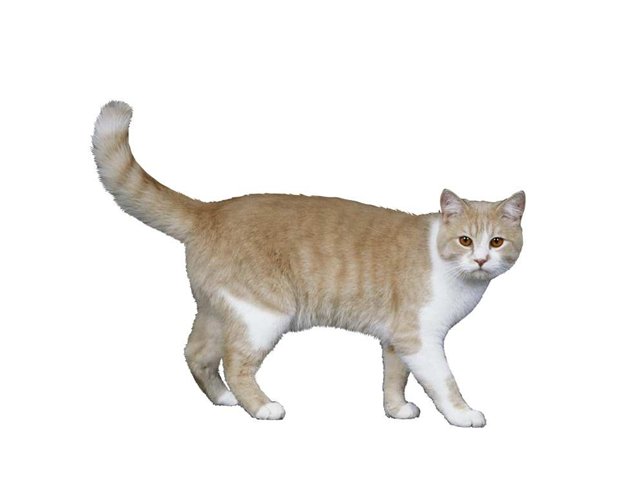 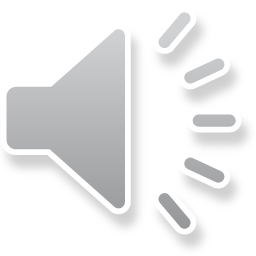 Гав-гав-гав!»-собачка лает,          Дом хозяйский охраняет.
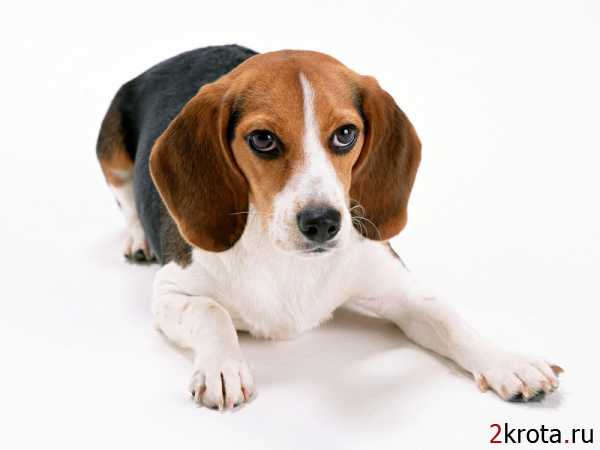 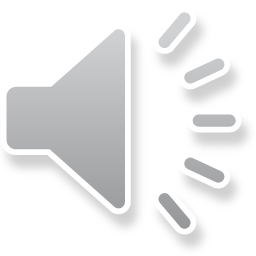 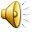 Нос у свинки - пятачок,
Хвост - коротенький крючок.
Грязь и лужи на пути?
Невозможно обойти!
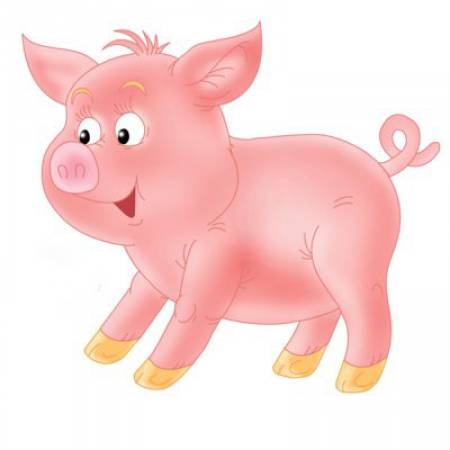 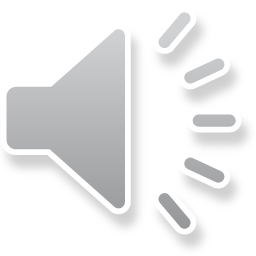 Пользу большую лошадка приносит-
Грузы, поклажу она перевозит.
Пышный хвост,
Густая грива- 
До чего она красива!
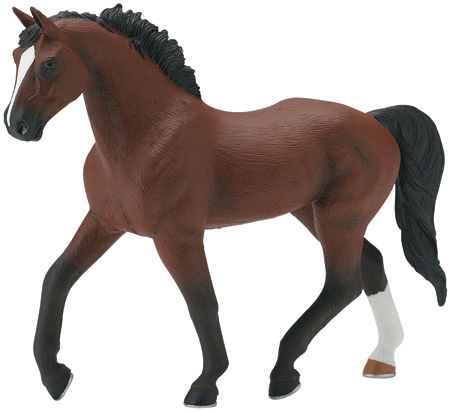 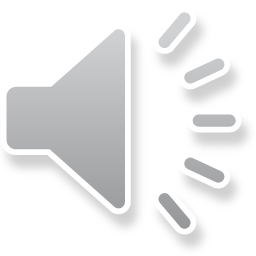 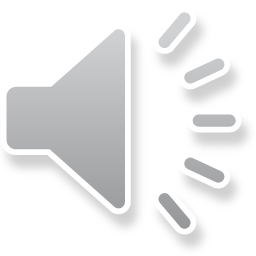 Козочка нам скажет: «Ме-е!
Хочется капусты мне!
Листьев сочных пожую-
Молочком вас напою!»
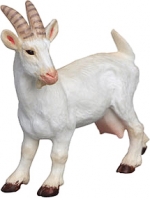 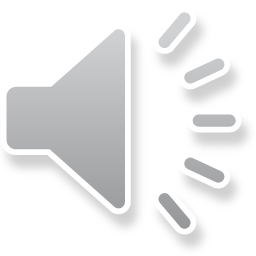 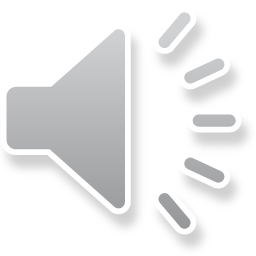 Молочко она даёт,
Угощает круглый год.
Рада всем – и потому
Говорит при встрече: «Му-у!»
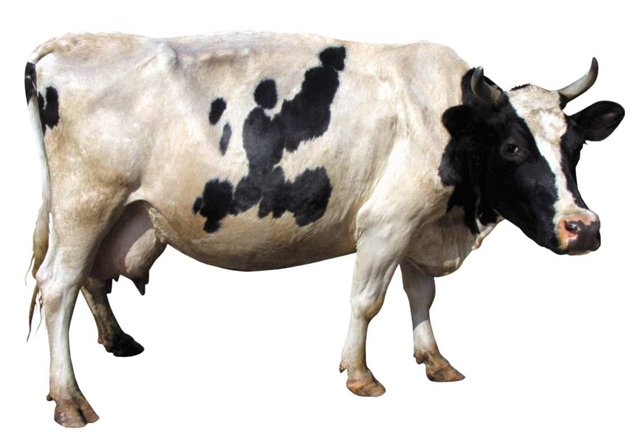 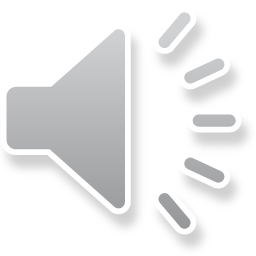 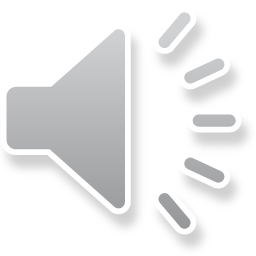 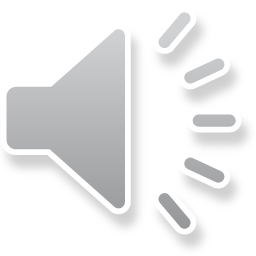 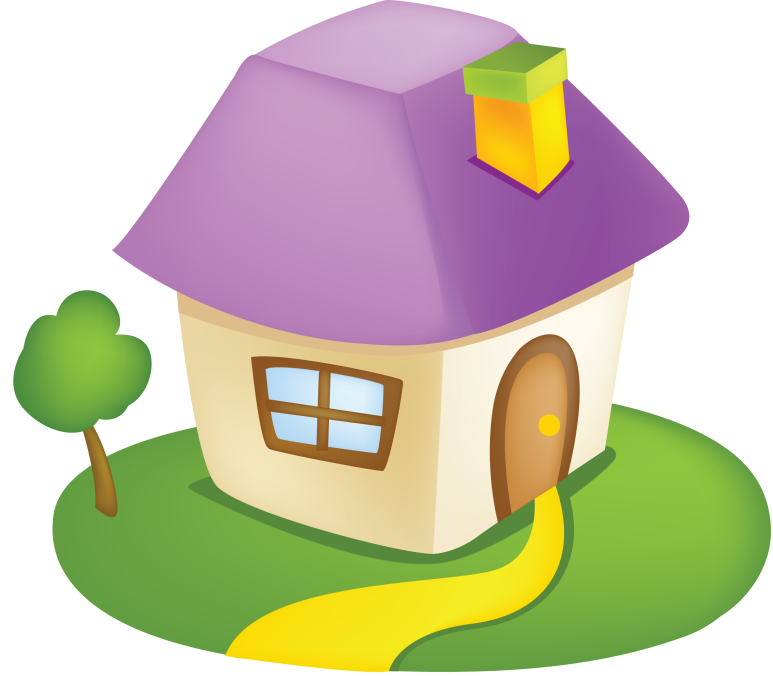 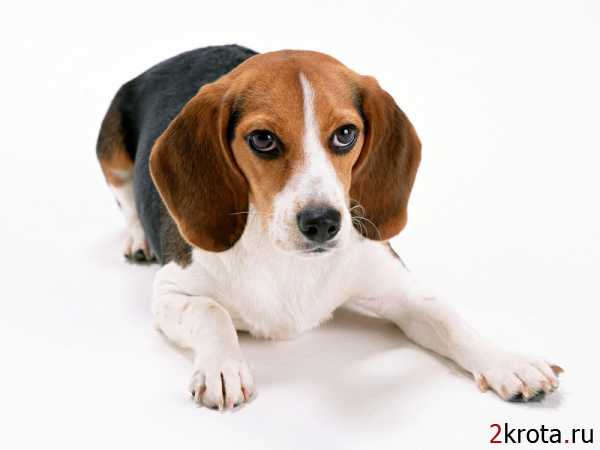 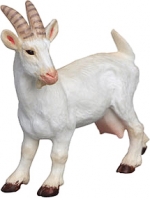 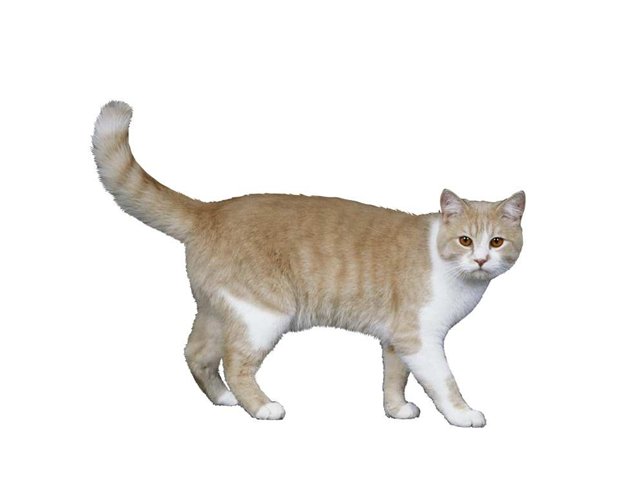 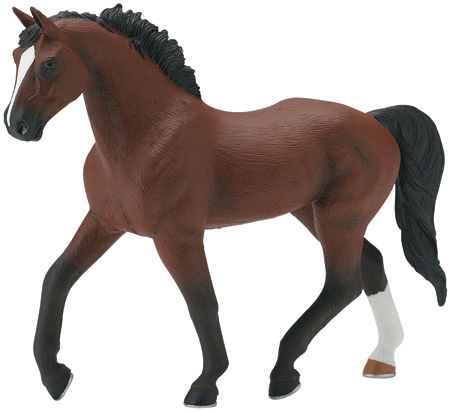 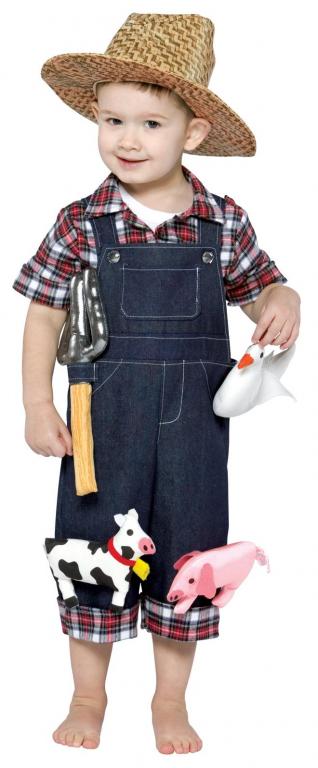 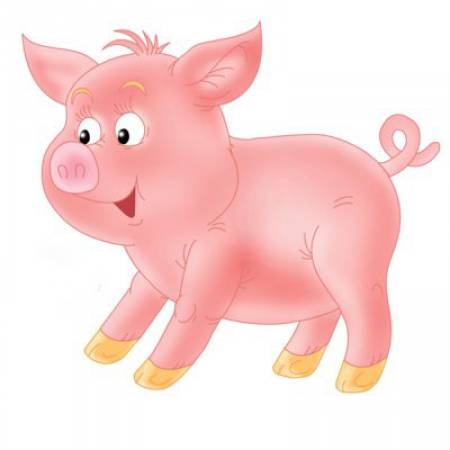 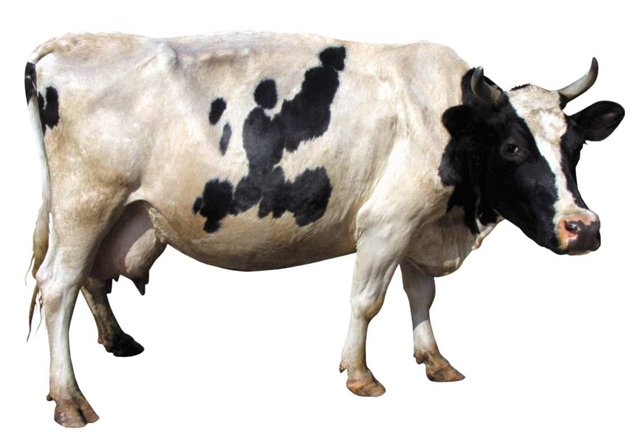 Конец